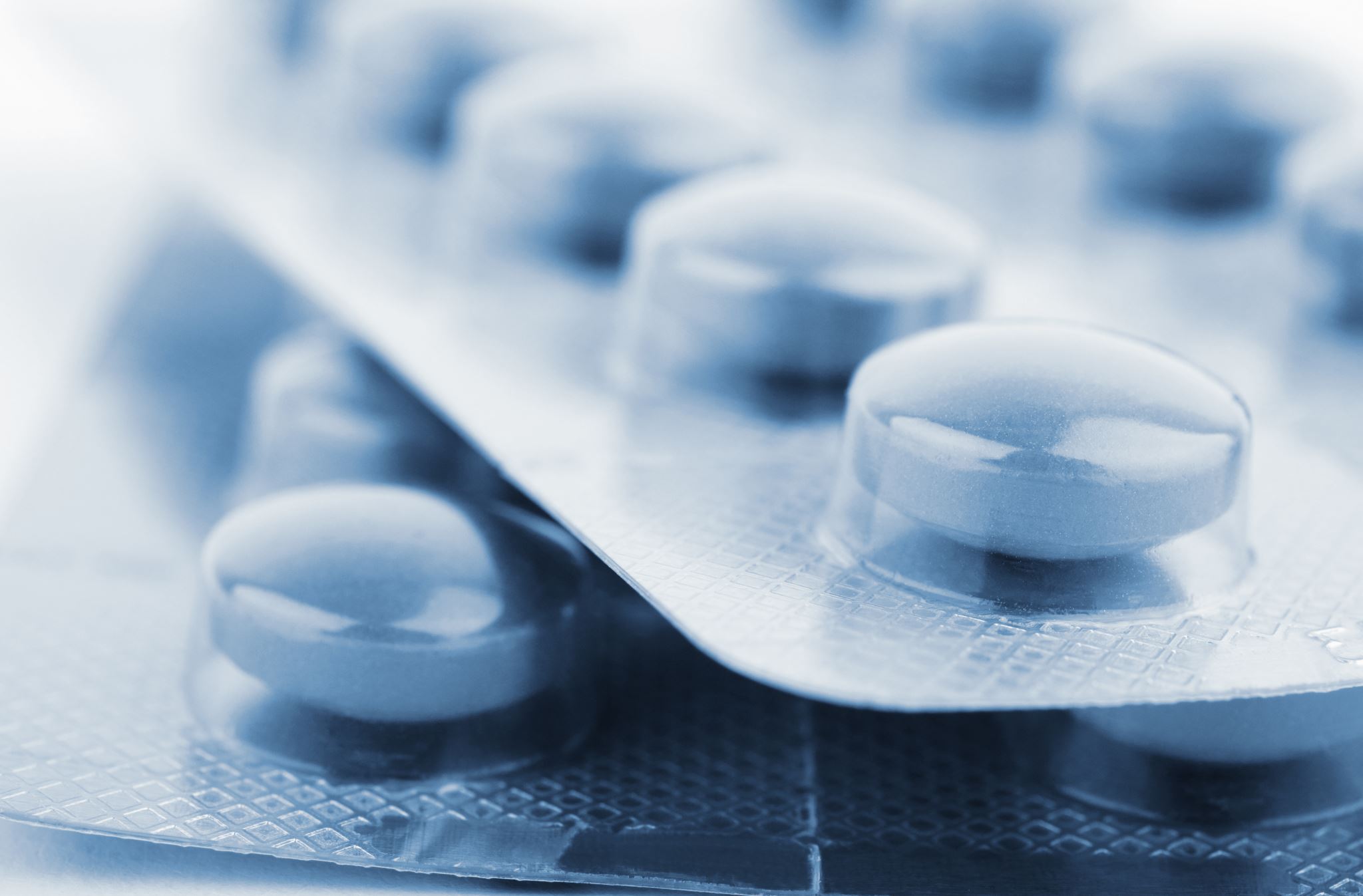 Adherencia
Čo vieme o adherencii?
1
Zápatí prezentace
Adherencia a ako ju zistíme
Skúmaná hlavne u chronicky chorých a asymptomatických pacientov
Meranie: 
priame (som. markry, telesné tekutiny) / nepriame (interview – dozvieme sa iba 80% ne-aherencie), denníky, dotazník
Drug holidays a white coat adherence
Všeobecná adherencia 30 - 50%
2
Zápatí prezentace
Ktoré z faktorov nesúvisia s nižšou mierou adherenice?
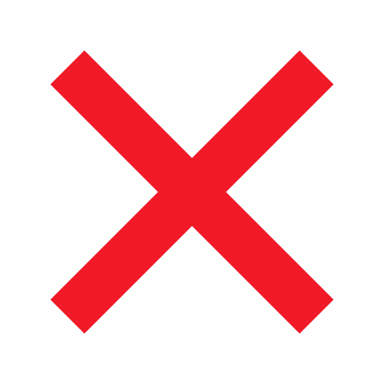 Vyšší vek
Vysoká cena liečby
Psychiatrické ochorenie
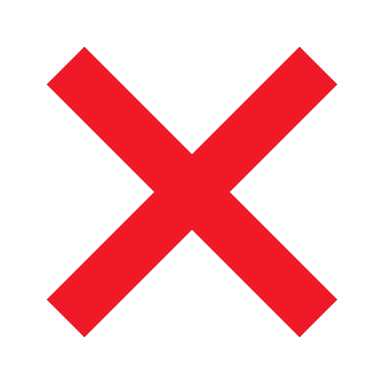 Lekárov odhad osobnosti
Veľké množstvo liekov
Dlhé trvanie liečby
3
Zápatí prezentace
Tabulka č. 1: Faktory ovlivňující adherenci k léčbě
4
Adherenciu k liečbe znižuje...
Nevhodná komunikácia (pacient sa nevie rozpomenúť na 1/3 až ½ odpoúčaní) – tunelové videnie
Nevyrieknuté obavy pacienta
Absencia symptómov
Čas medzi zmenou chovania a pociťovaným efektom
Strach z negatívnych účinkov
5
Adherenciu adolescentov k redukcii váhy znižuje
Rodičia nie sú súčasťou zmeny, modelujú nevhodné správanie
Rodičia trvajú na niektorých jedlách – reaktancia (zachovanie autonómie), rebelovanie
Absencia dialógu o jedle  emočné ťažkosti
Médiá: neustále prezentovanie lákavého jedla
Absurdné spájanie významov – štíhla dynamická žena + nezdravé jedlo
Prostredie: nové chute, nízka praktickosť prípravy
6
Aký je váš postoj k umiernenej konzumácii alkoholu? 

Radšej ÁNO
Radšej NIE

Hlasujte prosím v Menti.com  4400 7933
7
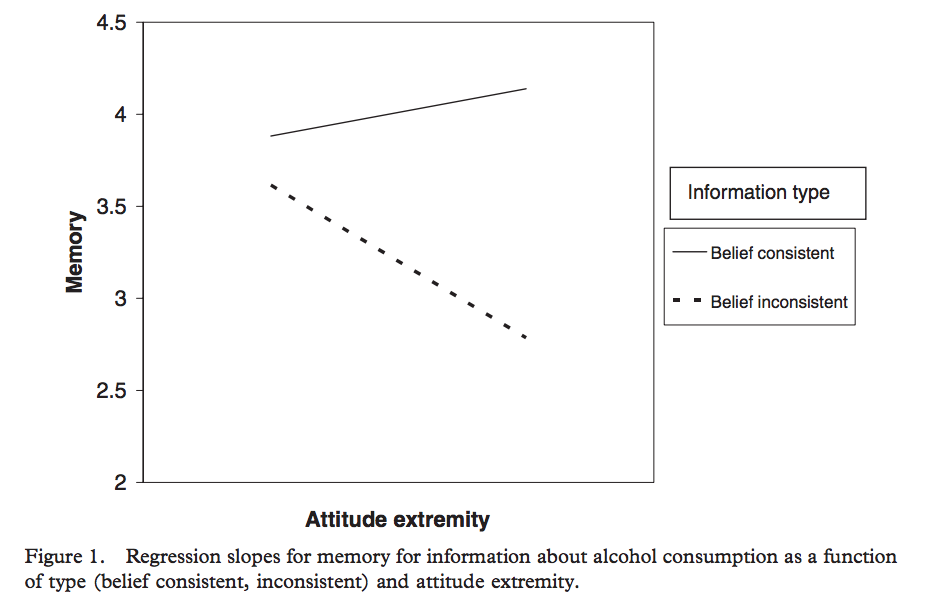 Najvýraznejší prediktor adherencie
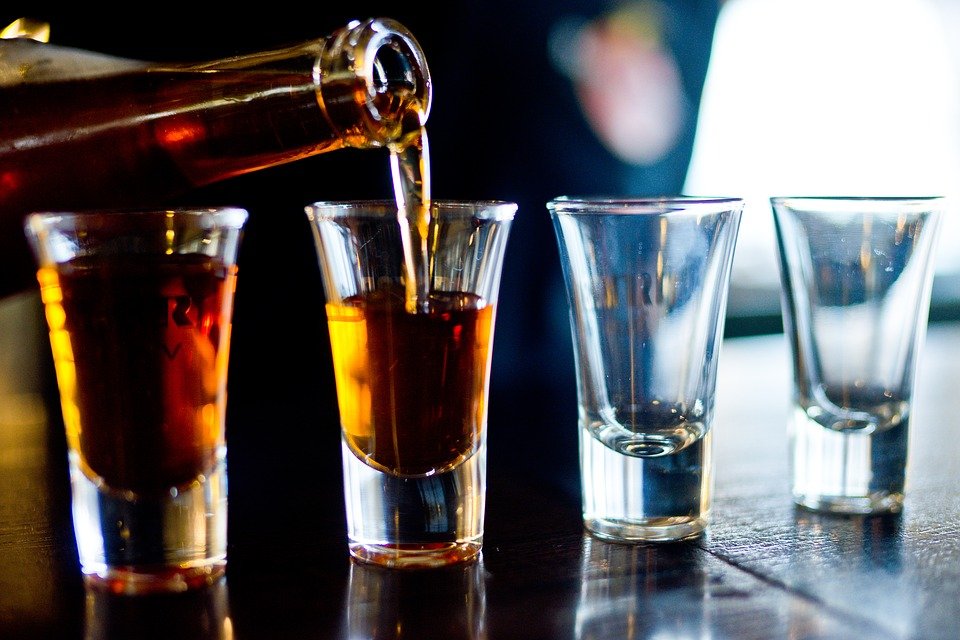 Kiviniemi & Rotham (2006)
VNÚTORNÉ PRESVEDČENIE KLIENTA
8
Zvyšovanie adherencie
Kvalitné, dlhšie a frekventované interakcie
Postoj k pacientovi: rešpektovanie jeho obáv, empatia
Nepredpisovať ale spolurozhodovať
Kratšie čakacie časy
Predplatenie služieb
9
Zvyšovanie adherencie
Vzťah doktor – pacient: priateľskosť, povzbudzovanie, prístupnosť, vysvetľovacie schopnosti, správne rozpoznanie problému
efektívna komunikácia: jasný súvis medzi chorobou a liečbou 
harmónia vo vzťahu lekár – pacient
kooperácia, partnerský prístup
10
Zvyšovanie adherencie
písaná informácia + verbálne povzbudenie  = vyššia A než u písanej info
pacient si píše informácie sám
Liečebný režim: redukovať komplexnosť, spoločné vyjednávanie cieľov, zohľadnenie životného štýlu, pripomienky, podpora rodiny, monitoring a feedback
Efektívny postup: vyvolanie pacientových predstáv pred prezentovaním nových názorov
Čo to znamená konkrétne? Uveďte príklad, ako by ste postupovali.
3 hlavné ciele: zlepšiť porozumenie, zapamätanie a motiváciu
11
12
Zápatí prezentace
Sdílené rozhodování - kdy se hodí?
Joosten et al., 2008:
Dlouhodobá léčba a chronické nemoci
Intervence není jednorázová
13
Sdílené rozhodování – jaké má důsledky?
Street et al., 2009 vytvořili model, jak komunikace ovlivňuje zdraví pacienta, který byl později upravován dalšími autory
Review 39 studií (Shay & Lafata, 2014): 10 se zabývalo rakovinou, 5 diabetom, 5 psychickými poruchami...
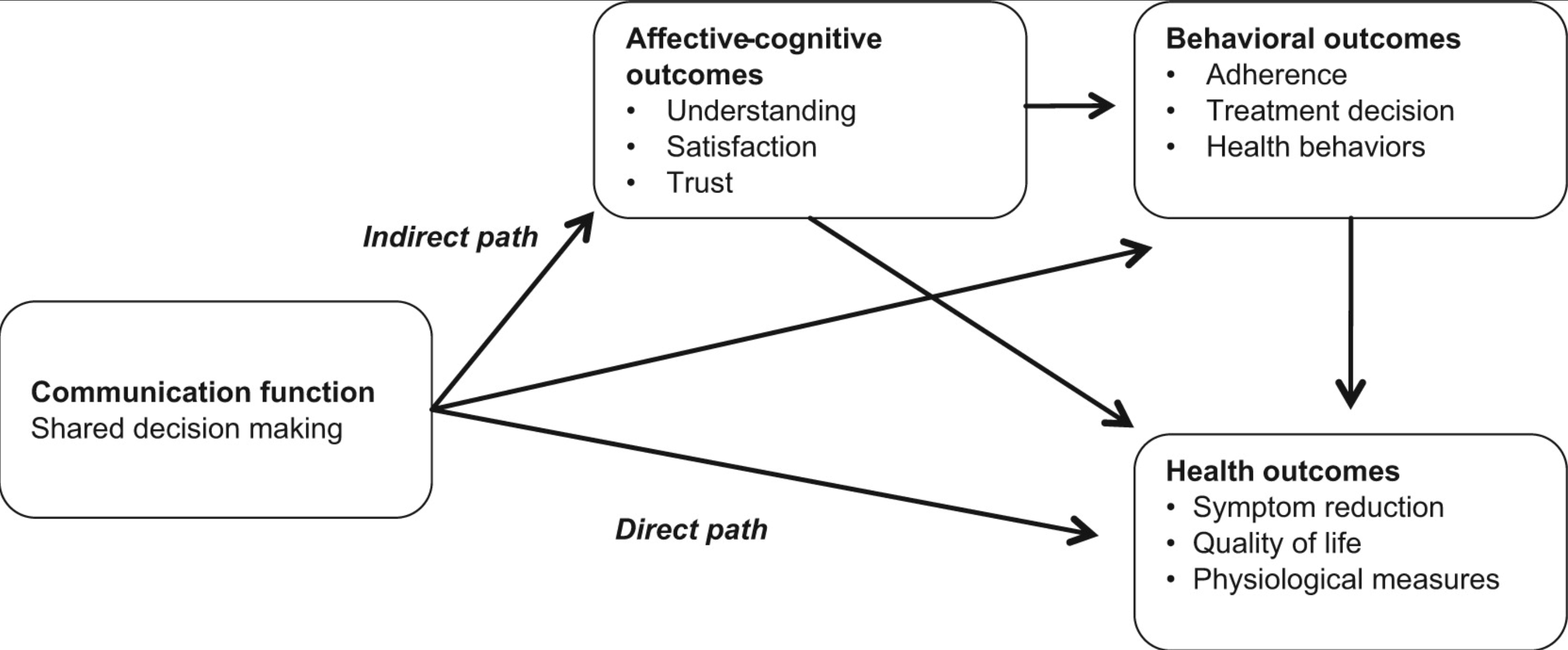 54% faktorů pozitivní r se SDM
37% faktorů pozitivní r se SDM
25% faktorů pozitivní r se SDM
14
Společné rozhodování
Jakou roli má terapeut ? 
Jakou roli má pacient ?
Jak probíhají informace?
Kdo přemýšlí ?
Kdo rozhoduje ?
15
Jak na společné 
rozhodování?

Nástroje na měření:
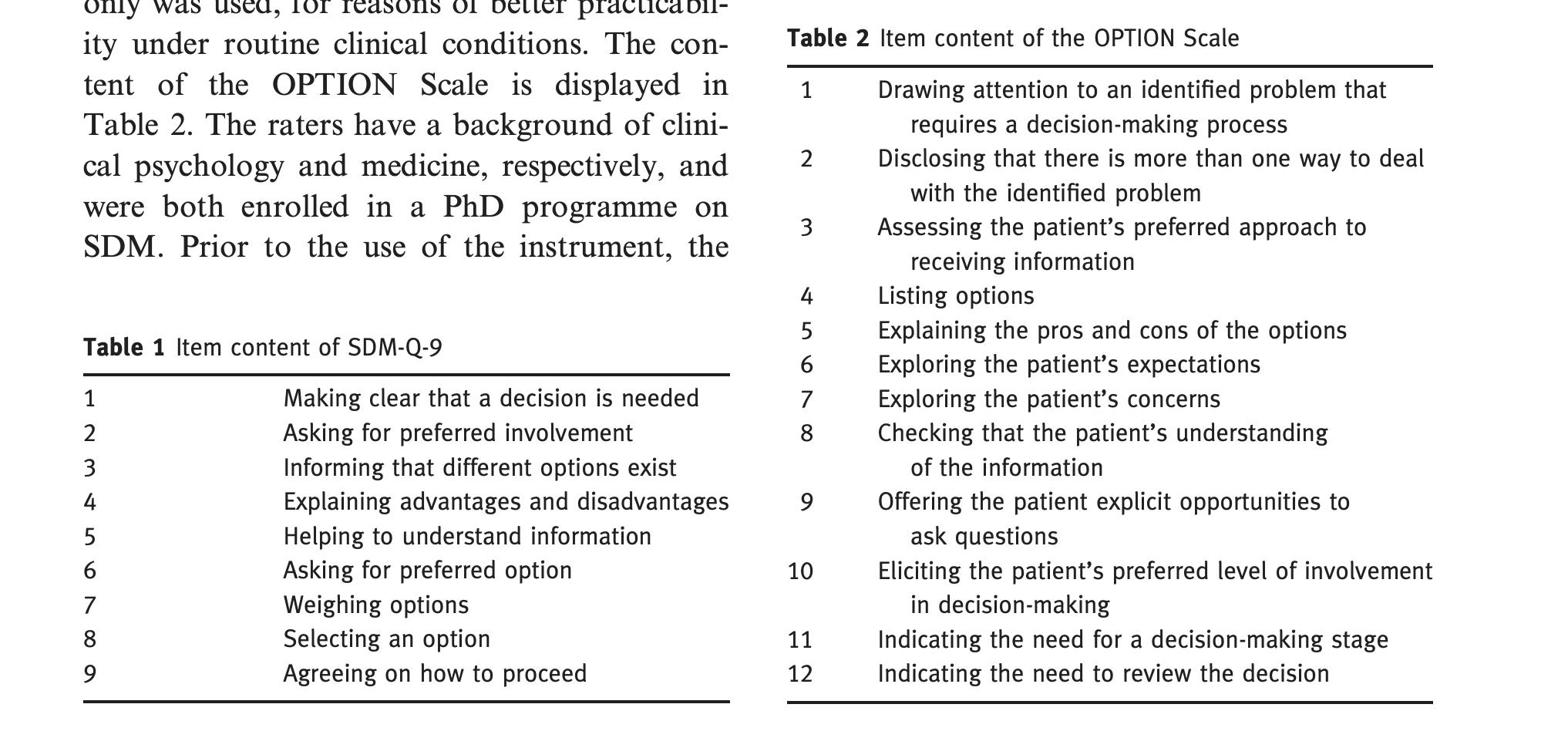 Scholl et al., 2012
16
Společné rozhodování v medicíně
Podporujeme informované rozhodování pacienta
Má na výběr
Jaké jsou možnosti
Jakou má preferenci
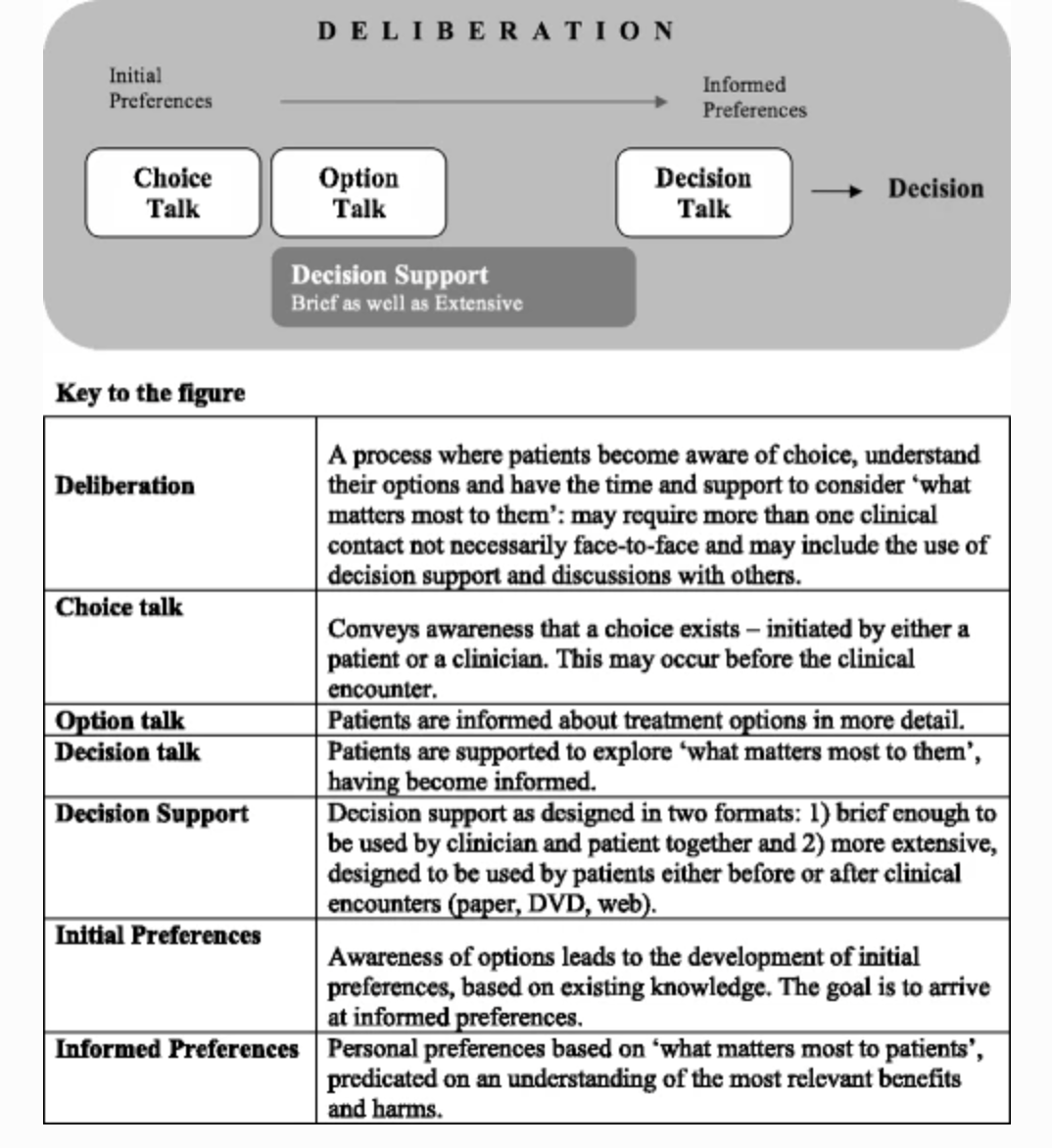 17
Jak komunikovat možnost volby
Popis problému: vést pacienta k uvědomění problému a možností léčby
Má na výběr 
Nabídnout volbu: “přístupy se liší, můžeme to prodiskutovat”
Obhájit volbu: 
Personalizace preferencí
Komunikace nejistoty
Sledovat reakce: “můžu vám říct o možnostech?”
18
Jak komunikovat možnosti
Zjistit, co už ví
Vyjmenovat možnosti
Popsat možnosti
Vyjmenovat benefity a nevýhody
Pomoct rozhodovat díky nástrojům
Sumarizovat
19
Zaměřit se na výběr řešení
Zaměřit se na preference: “Na čem vám záleží nejvíc?”
Jste připraven/a na rozhodnutí?
Na čem jsme se dohodli?
20